ANTIBIOTICORESISTENZA

DIFFUSIONE  DI  BATTERI  MULTIRESISTENTI E POSSIBILI SOLUZIONI
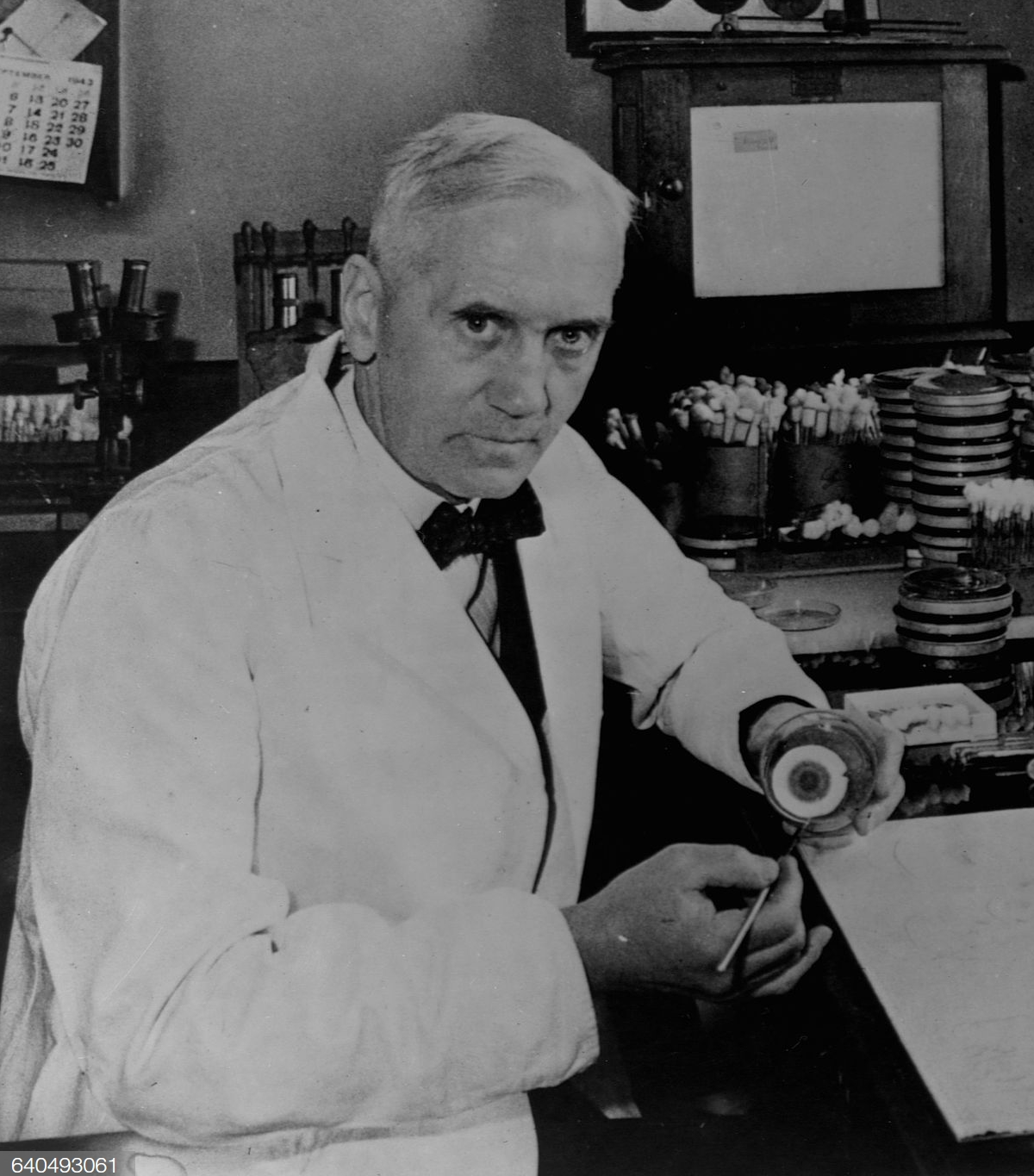 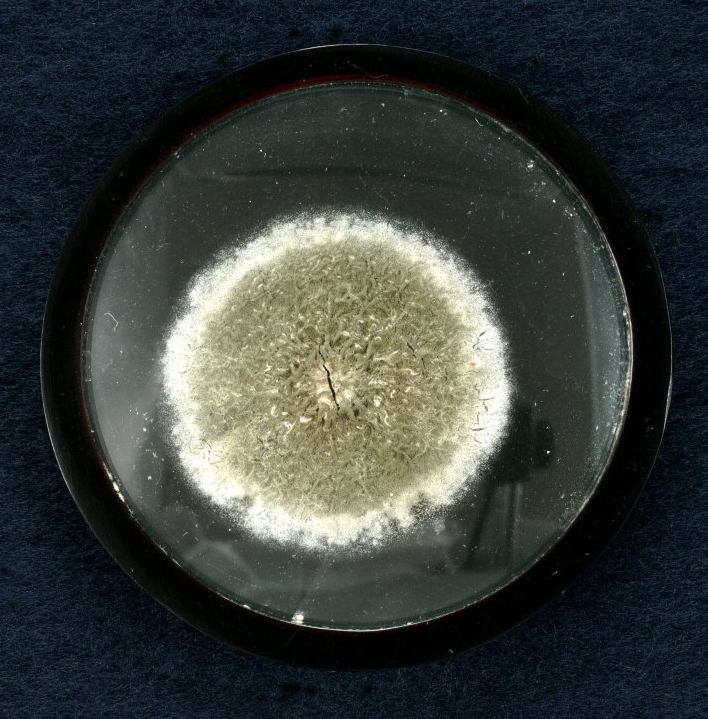 «….chiunque giochi con la penicillina senza pensare alle conseguenze, è moralmente responsabile del decesso di chi morirà per un’infezione sostenuta da un microrganismo resistente alla penicillina»

Alexander Fleming in un’intervista del 1945, per la vincita del Nobel per la scoperta della penicillina
2020
Tedizolid, 2nd Gen glycopeptides (2014)
Fidaxomicin (2012)
2000
Daptomycin (2003)
Linezolid(2000)
1980
1960
Quinolones, Streptogramins (1962)
                        Glycopeptides (19358)
                 Macrolides (1952)
        Aminoglycosides (1950)
Chloramphenicol, Tetracyclines (1949)
1940
b-Lactams (1940)
Sulfa-drugs (1936)
GRAFICO TEMPORALE DEL DRUG-DISCOVERY DI NUOVI ANTIBIOTICI PER USO CLINICO UMANO DAL 1940 A OGGI
ANTIBIOTICI: una storia di successi nella lotta alle infezioni
Aspettativa di vita media
1900 = 47 anni
2000 = 80 anni
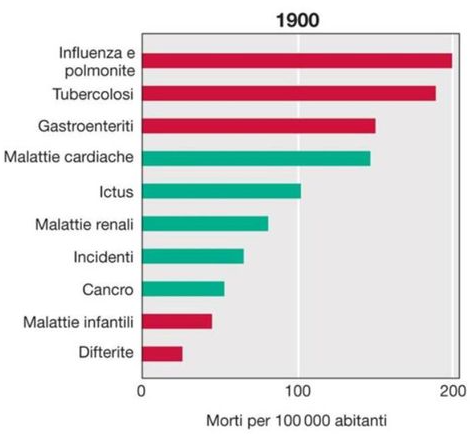 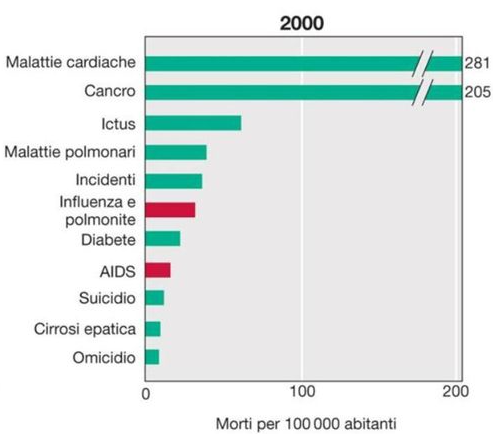 ANTIBIOTICI STORICAMENTE IMPORTANTI
....la resistenza è inevitabile?
SVILUPPO DI UN NUOVO FARMACO:   tempi e costi
Sviluppo
preclinico
Sviluppo
clinico
Acquisizione 
campioni
Identificazione
bersaglio
Validazione
bersaglio
Ottimizzazione 
composto
Registrazione e 
marketing
10.000 analoghi
5-7 anni
250 lead
1
Miliardo
di dollari
4 anni
3-6 candidati
2 anni
1 nuovo farmaco
L’industria farmaceutica ha abbandonato la ricerca di 
NUOVI ANTIBIOTICI
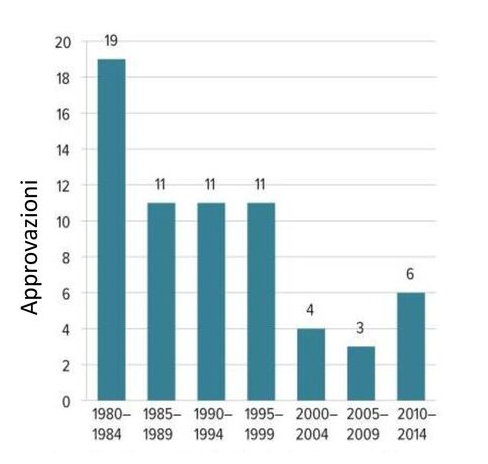 Nuovi antibiotici approvati dalla US Food and Drug Administration dal 1980 al 2014
Aggiornato da Boucher H W et al. Clin Infect Dis 2013; 56- 1685-94
…poi l’inizio di un incubo
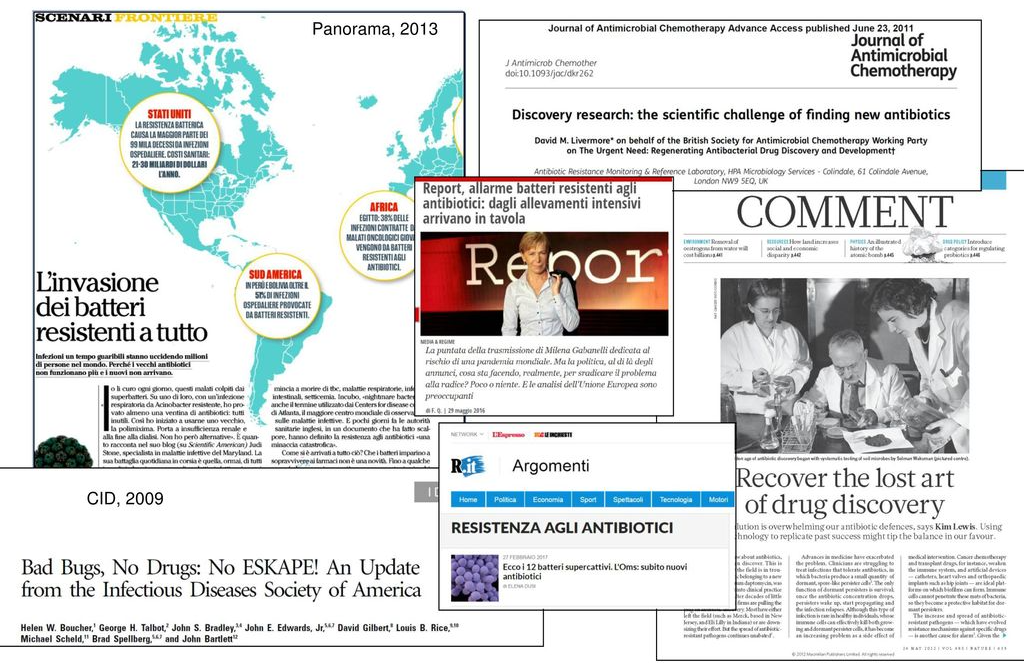 UN INCUBO PREVEDIBILE
«…There is the danger that the ignorant man may easily underdose himself and by exposing his microbes to non-lethal quantities of the drug make them resistant»


Sir Alexander Fleming
Lettura magistrale in corso del premio Nobel
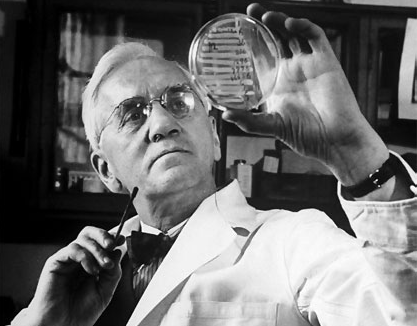 Concentrazioni SUB-MIC  facilitano le resistenze
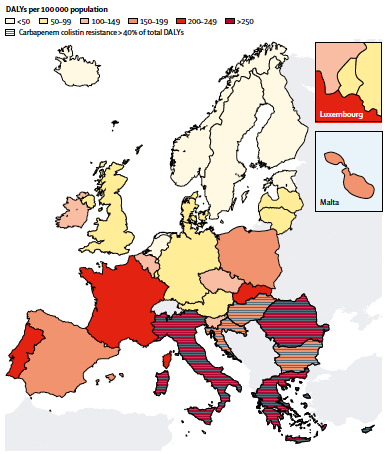 Infezioni da batteri antibiotico resistenti socialmente rilevanti nel 2015
Lancet Infect Dis. 2018. 19: 56-66
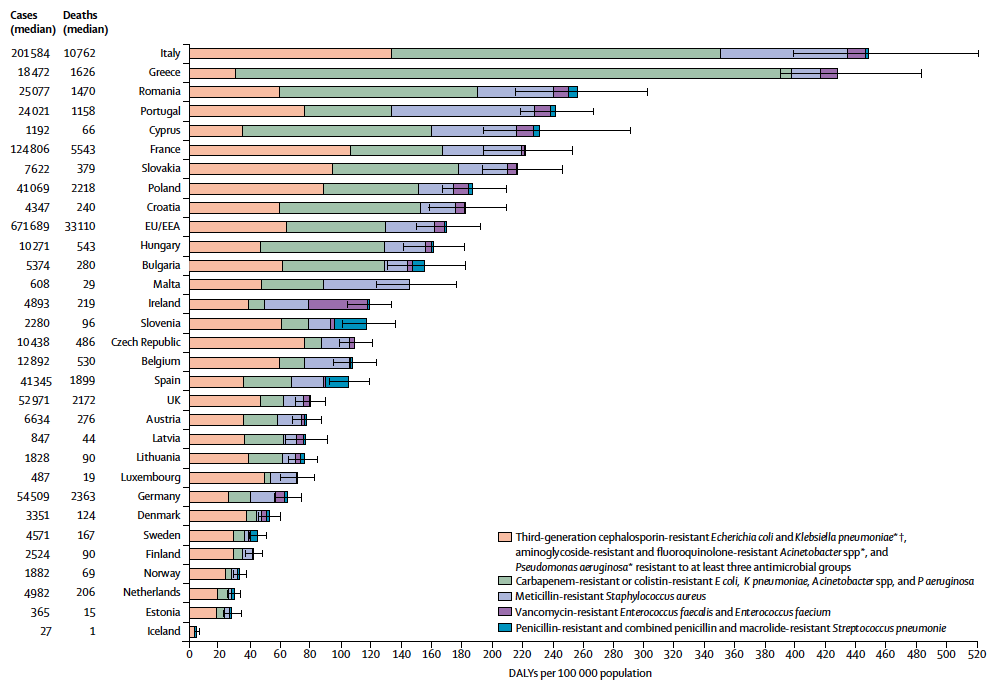 Infezioni da batteri antibiotico resistenti socialmente rilevanti nel 2015
Lancet Infect Dis. 2018. 19: 56-66
DEFINIZIONE DI RESISTENZA
Un ceppo batterico è resistente a un farmaco quando si moltiplica in presenza di concentrazioni dello stesso, pari a quelle massime raggiungibili nel corso dell’impiego terapeutico
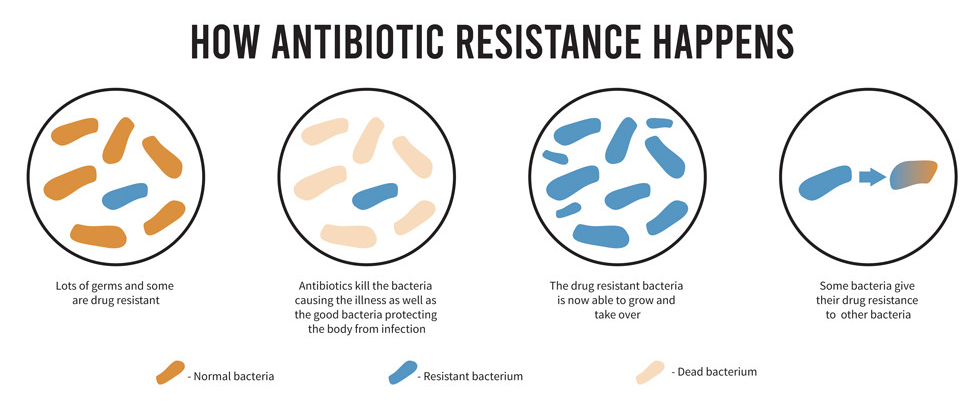 …ma come compare una resistenza all’antibiotico?
Tra milioni di batteri alcuni sono resistenti…
…alcuni batteri resistenti possono cedere il gene di resistenza ad altri batteri
…l’antibiotico uccide i patogeni e protegge dall’infezione…
… la cellula resistente all’antibiotico ora può crescere e prendere il sopravvento
batterio normale
batterio resistente
batterio morto
RESISTENZA AI FARMACI ANTIBATTERICI
NATURALE (fenotipica)
Generale insensibilità estesa a tutti i ceppi di una specie


ACQUISITA (genotipica)
Assunta ex-novo da un ceppo per modificazione del genoma:
Comparsa di mutazioni   (verticale)
Trasferimento di plasmidi  (orizzontale)
MECCANISMI DI RESISTENZA GENOTIPICA
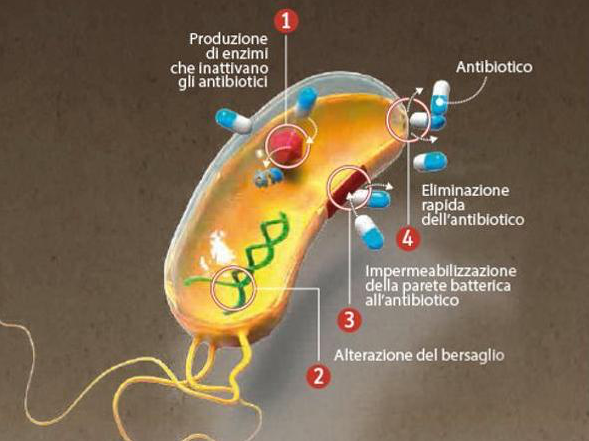 Produzione di enzimi inattivanti il farmaco
Modificazioni del bersaglio su cui agisce il farmaco
Diminuita permeabilità al farmaco 
Aumentata eliminazione del farmaco dalla cellula
Sviluppo di una via metabolica alternativa a quella inibita dal farmaco
Dove vanno a trovare le resistenze?












         il Resistoma…. Un supermarket di resistenze
Patogeni
Geni criptici 
sommersi
Produttori 
di antibiotici
Geni precursori
Housekeeping genes
- 480 ceppi di Streptomiceti (Gram+ sporigeni anaerobi ambientali)
- prelevati da suolo urbano, agricolo e forestale

- 21 antibiotici
naturali
semisintetici
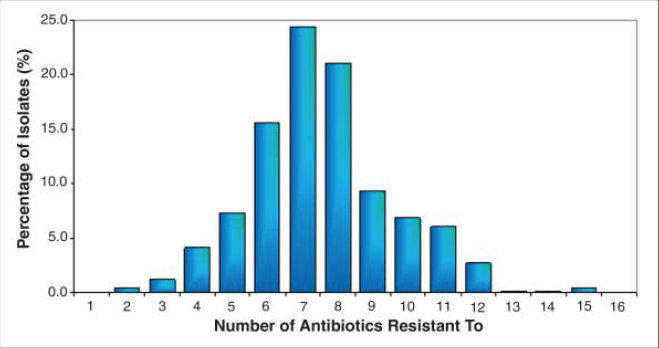 sintetici
La maggior parte dei ceppi è resistente a più antibiotici
appartenenti a classi diverse
La resistenza non è maggiore per antibiotici naturali
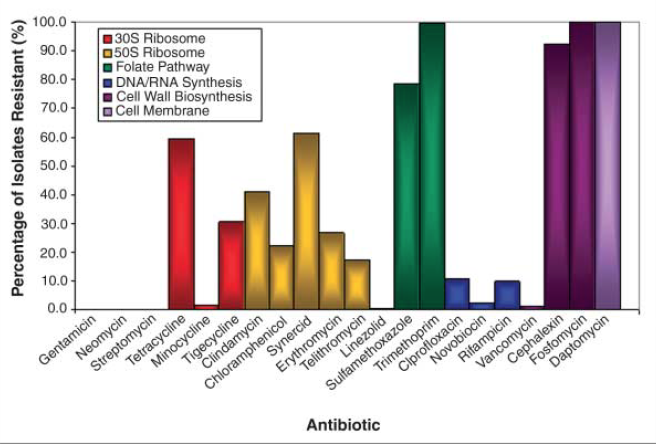 MA DA QUANTO ESISTONO LE RESISTENZE 
AGLI ANTIBIOTICI?
D’Costa et al. Science. 2006; 311- 374-77
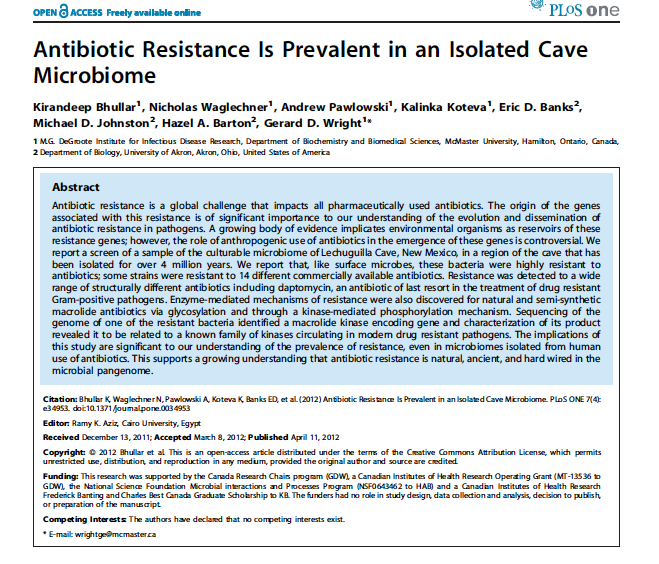 ...i batteri dove vanno a trovare le resistenze?
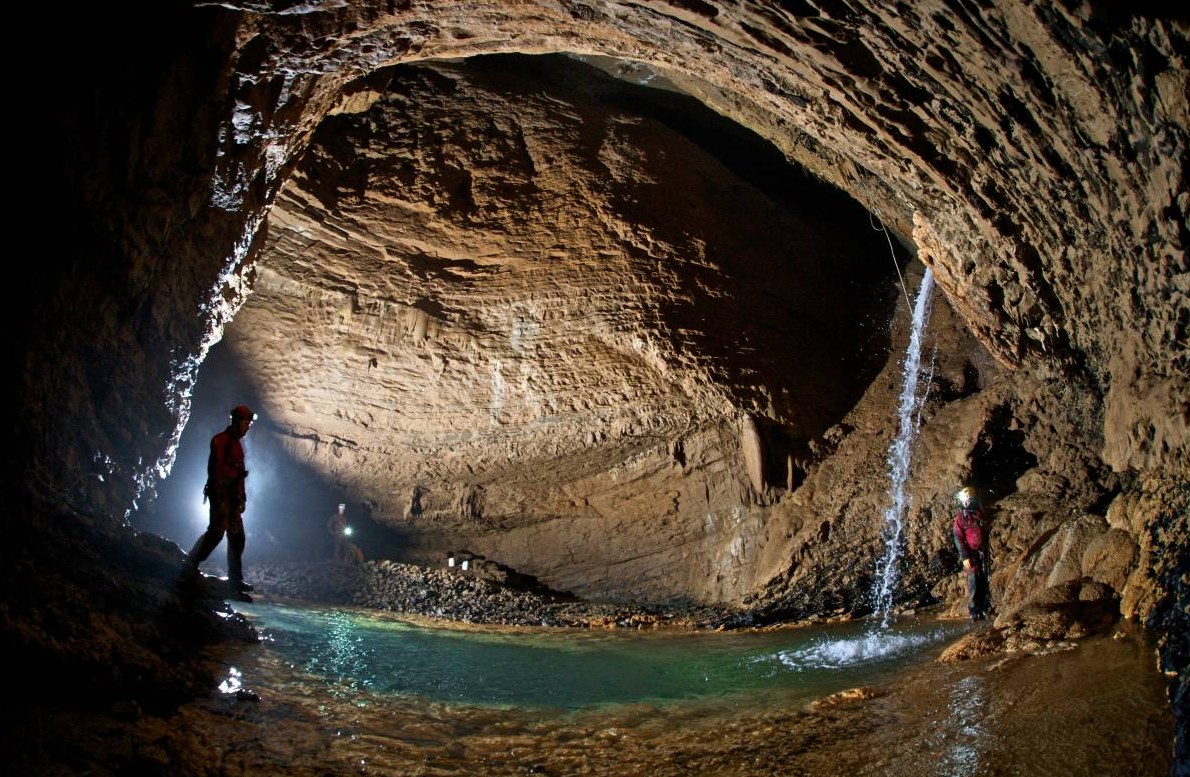 2010, caverna sotterranea nel New Mexico
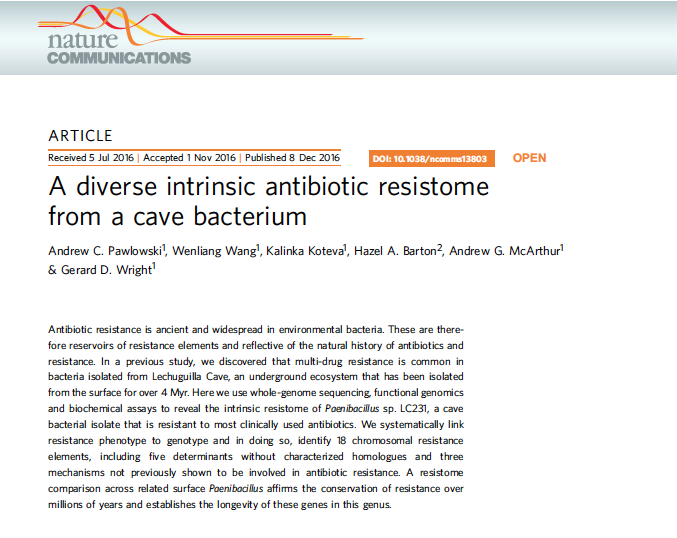 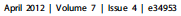 …dal punto di vista dei batteri, tutti i bersagli di antibiotici sono «vecchi bersagli»
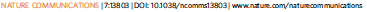 ...QUALI ERRORI STIAMO FACENDO?
ALLEVAMENTI
OSPEDALI
CURE DOMICILIARI
ANIMALI DA 
AFFEZIONE
TERAPIA EMPIRICA 
SENZA IDENTIFICAZIONE
Come diffondono le resistenze agli antibiotici
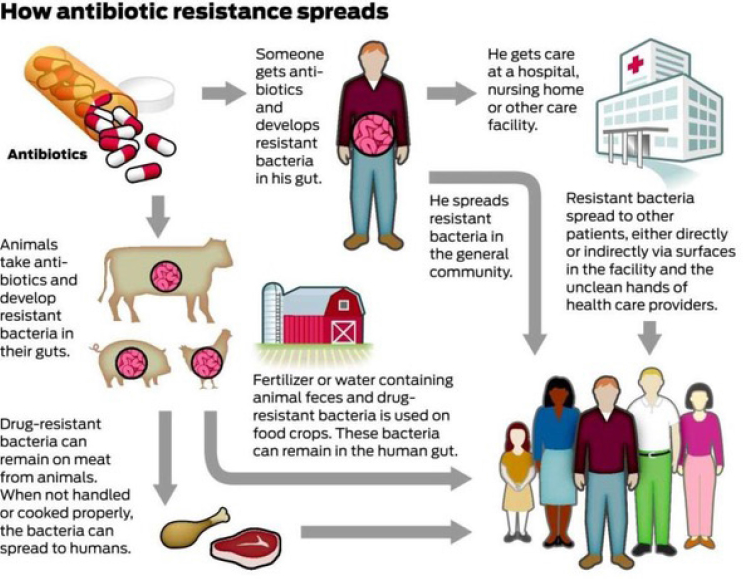 Ricovero in ospedale o case di cura o ricoveri per anziani
Alcuni assumono gli antibiotici e sviluppano batteri resistenti nell’intestino
Antibiotici
I batteri resistenti passano ad altri pazienti, direttamente o indirettamente dalle superfici dell’ambiente e dalle mani non lavate dei sanitari
Trasmissione dei batteri resistenti nella popolazione
Gli animali assumono antibiotici e i batteri intestinali sviluppano resistenze
I fertilizzanti e l’acqua contaminati dalle feci animali con i batteri resistenti vengono usate sulle coltivazioni. I batteri possono rimanere nell’intestino di chi assume i vegetali
Batteri resistenti possono rimanere nella carne. Se non cucinata o preparata in modo adeguato i batteri possono passassare agli uomini
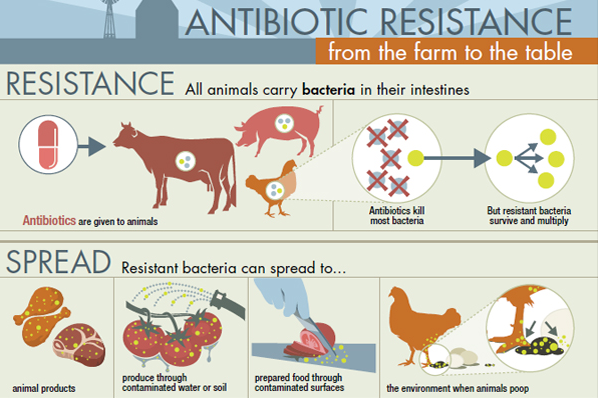 In U.S.A. nel 2009 sono stati somministrati:

più di 3 milioni di Kg di antibiotici all’uomo
più di 13 milioni di Kg agli animali!
....la maggior parte per promuovere la crescita degli animali da allevamento
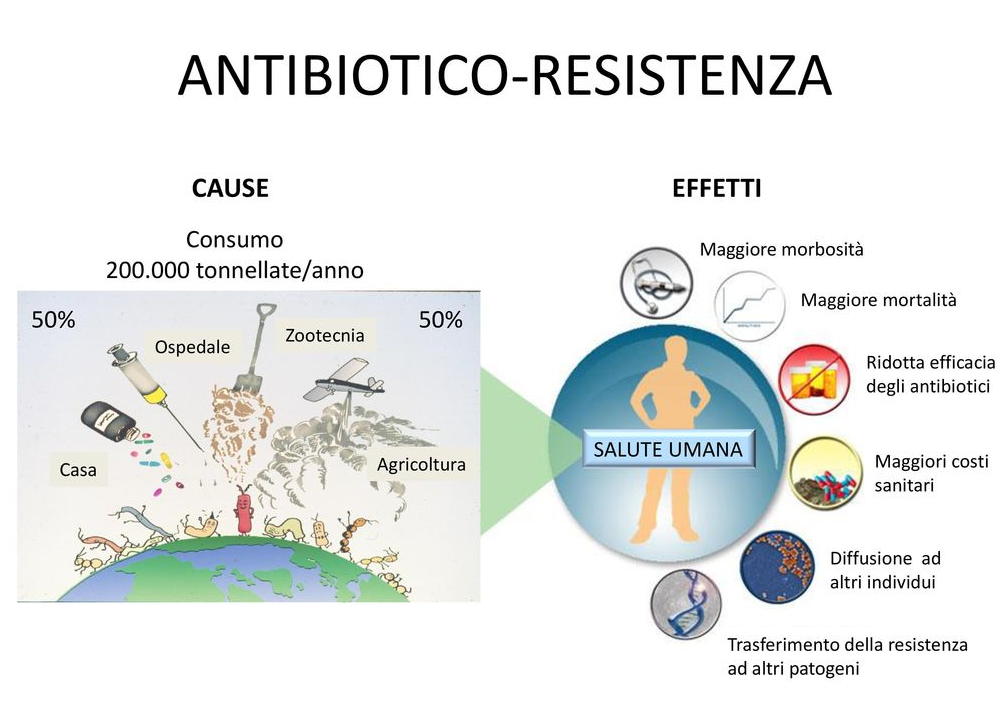 ALLEVAMENTI INTENSIVI
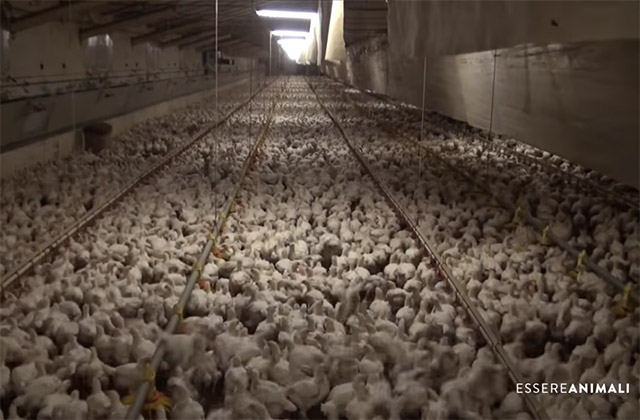 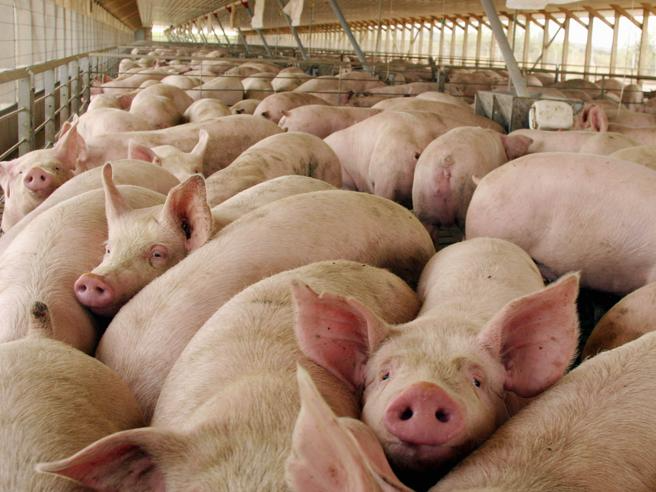 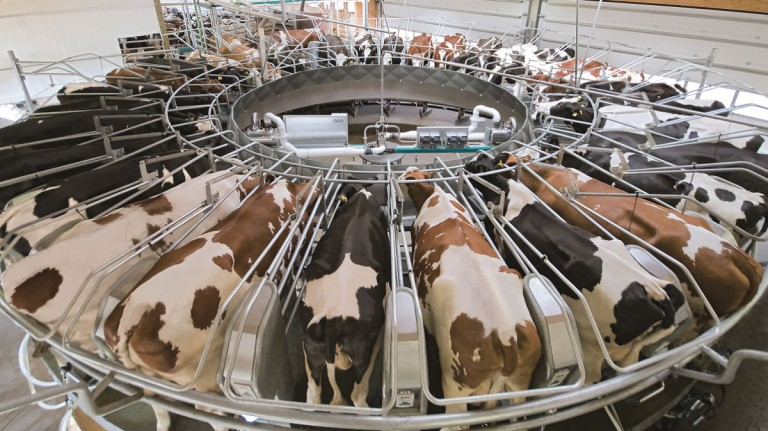 ALLEVAMENTI DIFFUSI
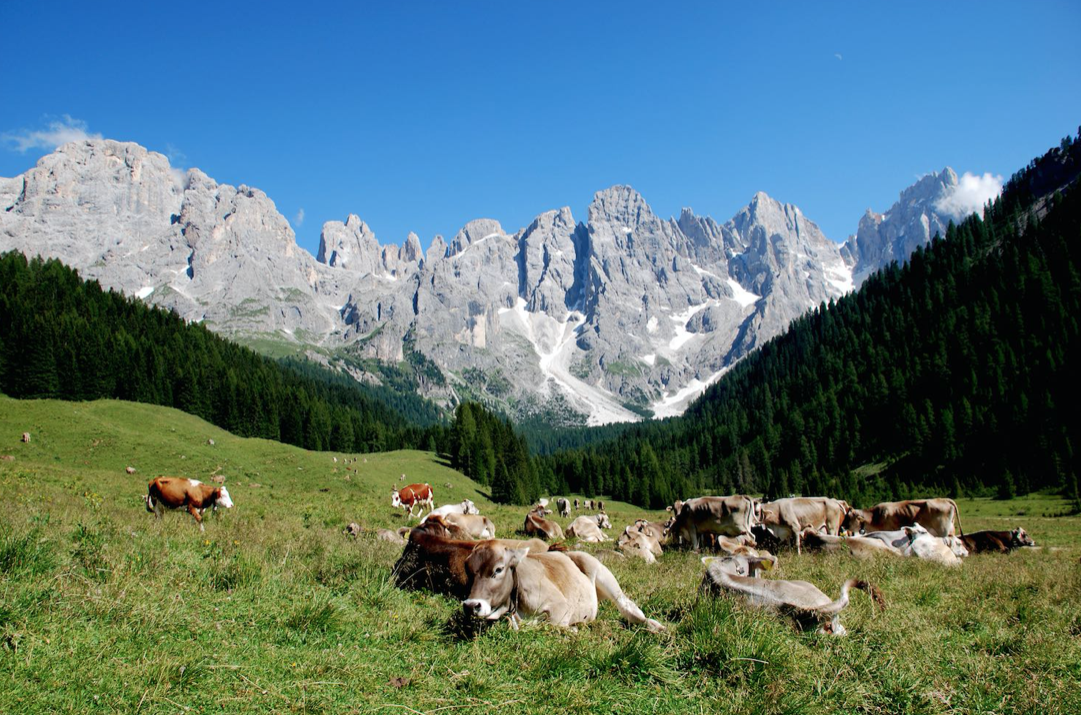 ...ma non possono essere l’unica soluzione

Gli antibiotici possono essere ridotti ma mai eliminati
A me sembra un po’ poco…
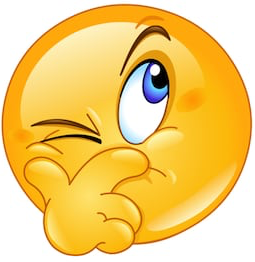